FLAMINGOS
ALBUFERA
WHERE FLAMINGOS  COME FROM
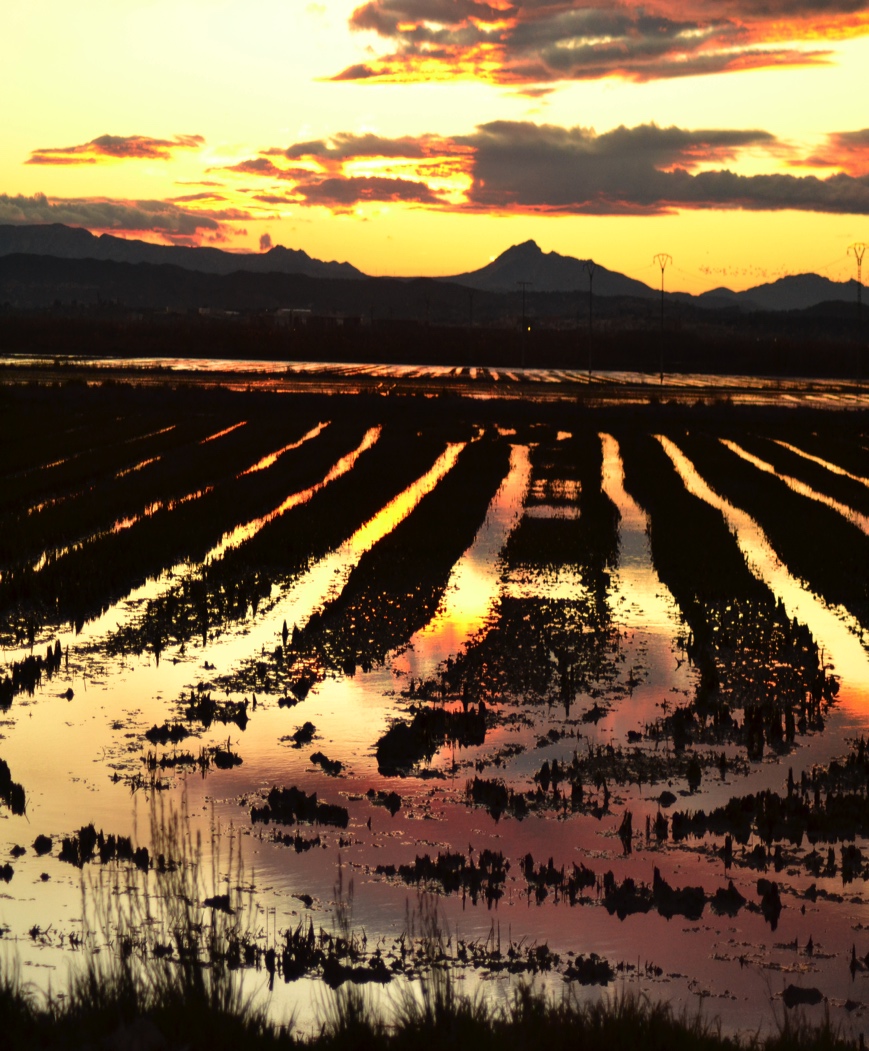 In rice fields of Albufera, there are a lot of flamingos.
Since 2008, they come from Africa, in winter time.
At first they were only a few, but last year 2500 flamingos came.
WHERE THEY FEED
When the farmers put water in the rice fields, the flamingos eat.
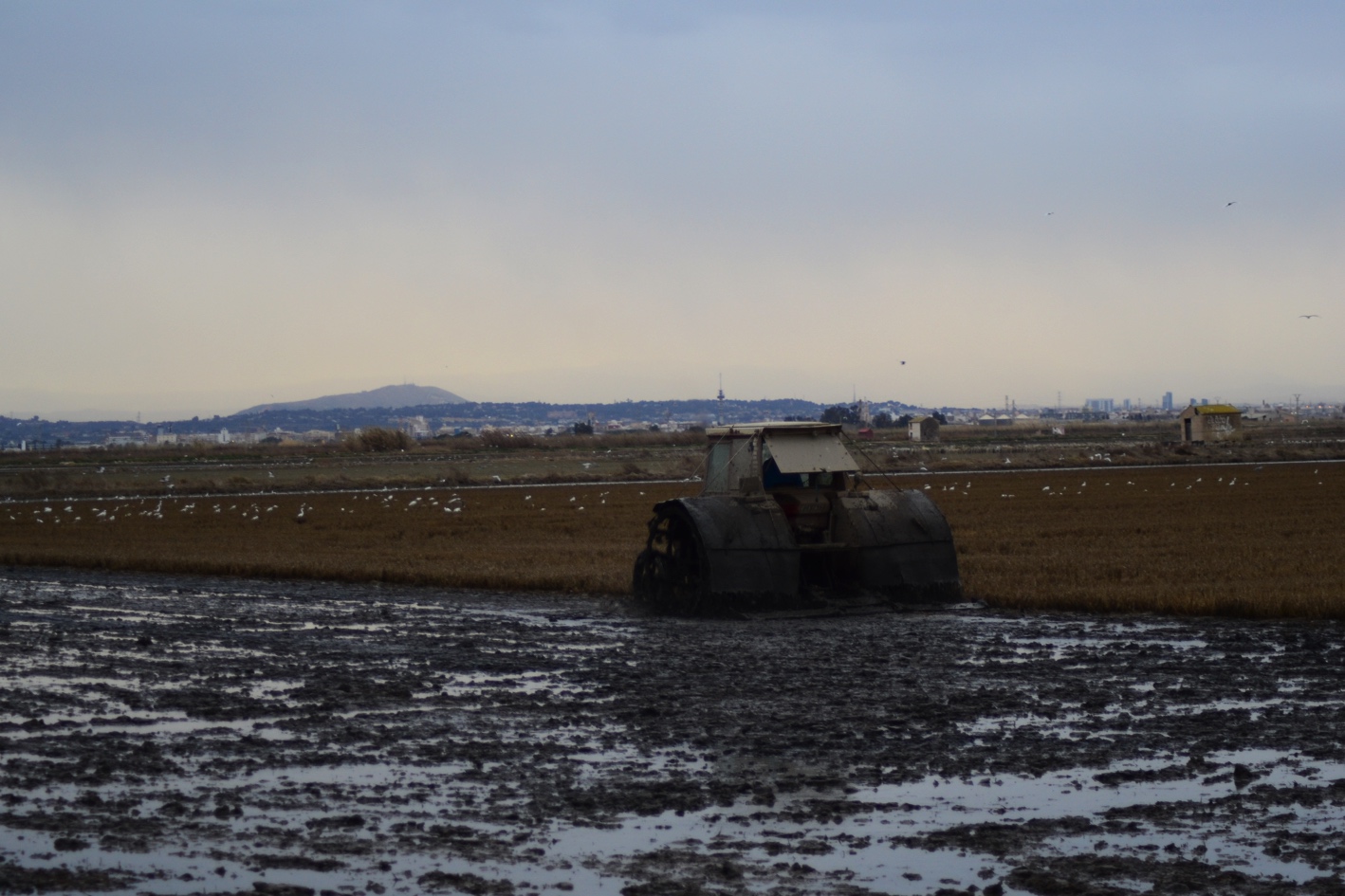 WHAT IS THEIR FOOD
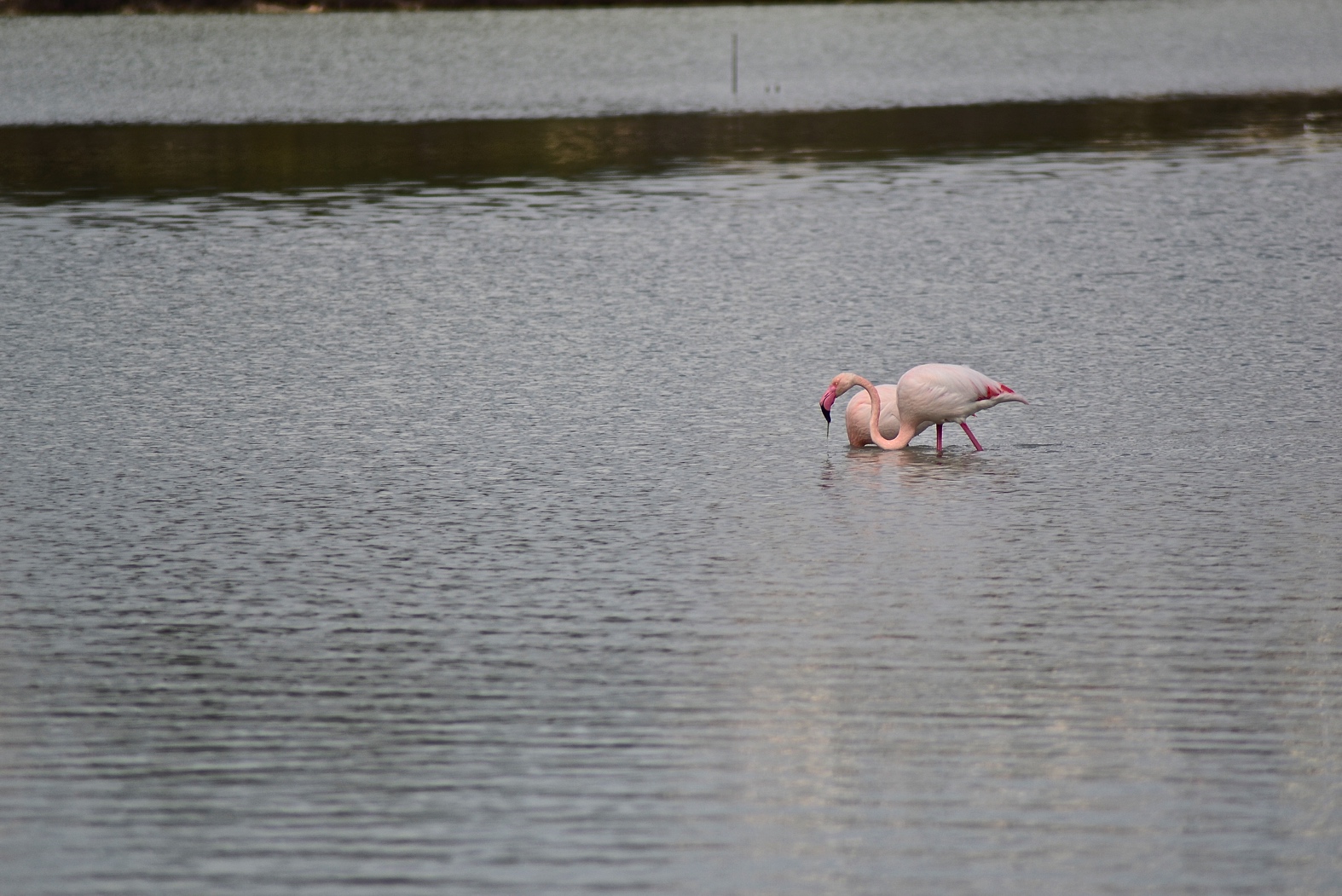 They search water algae, small prawns, crustaceans, molluscs, small fish, and water insects, this is their food.
They need to drink fresh water.
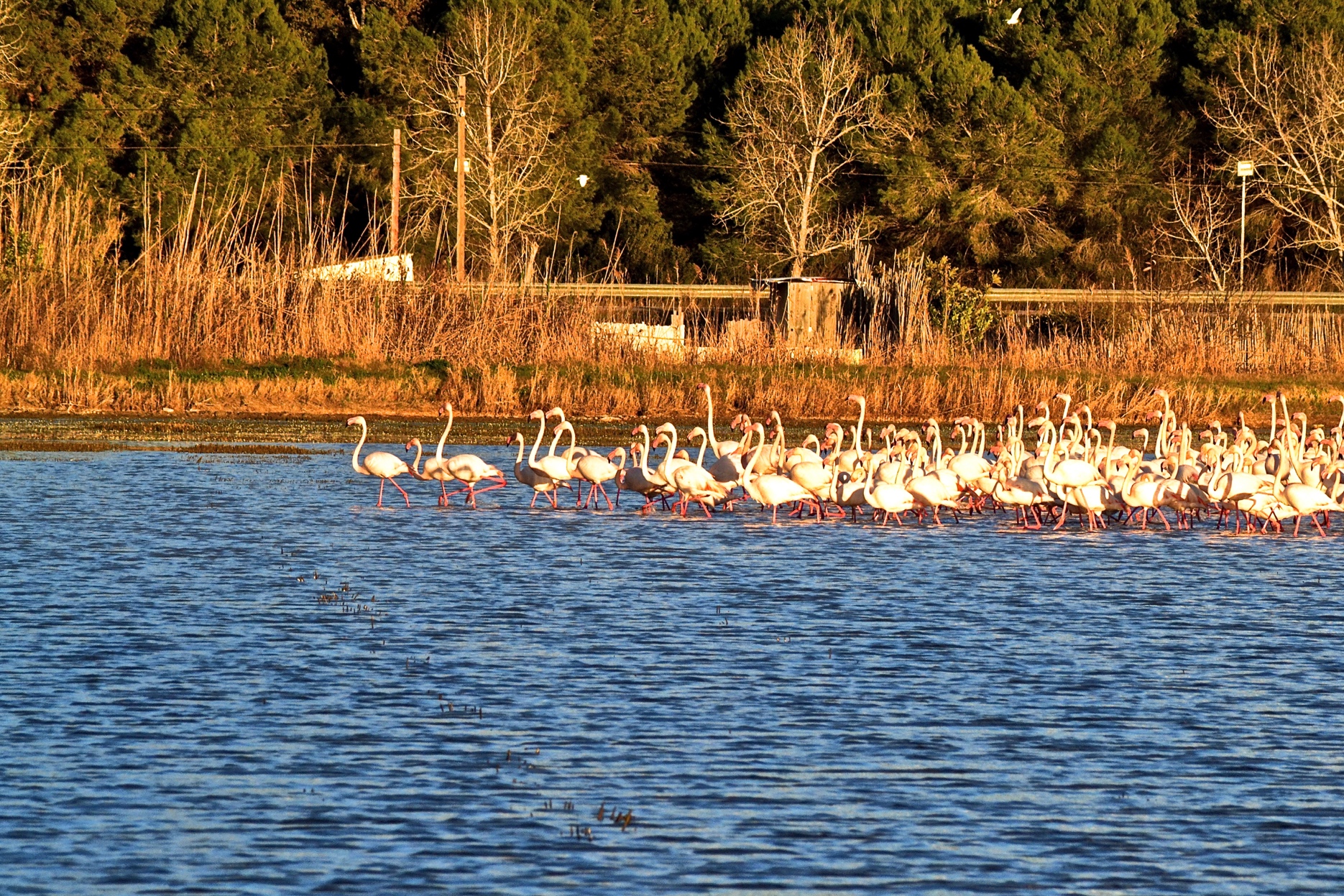 THEIR COLOUR
Flamingo’s colour is because of their food. If a flamingo isn’t pink, it is because it’s sick.
Only baby flamingos are gray, and they look all the same, but  their parents know who their baby is.
HOW LONG THEY LIVE
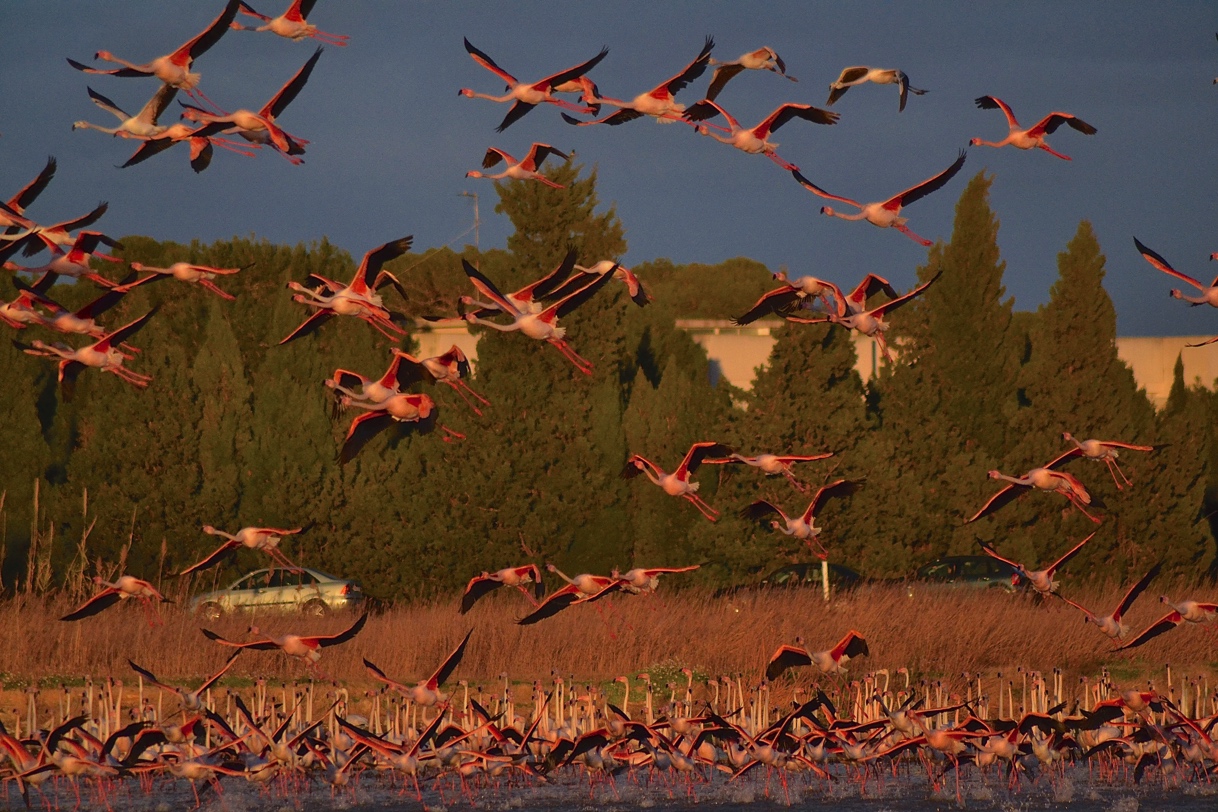 Flamingos have a long life, they can live until seventy
 years old more or less, like humans.
PHOTOS
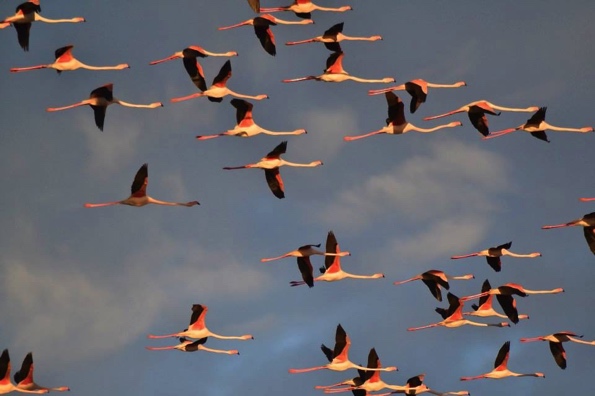 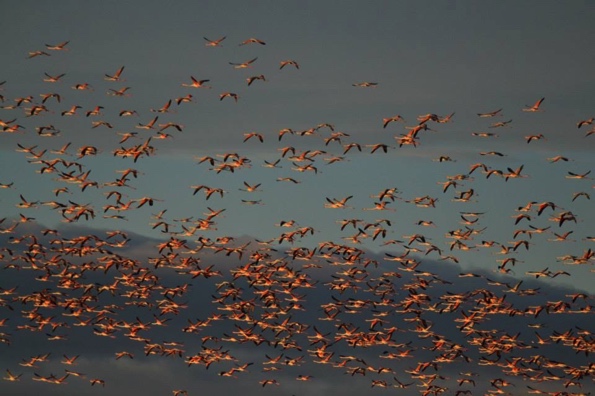 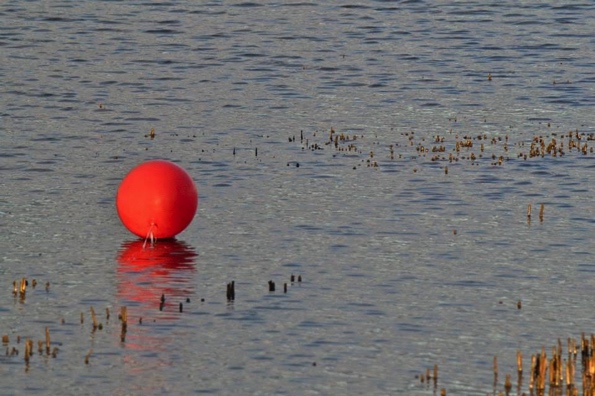